Romanian - Norwegian strategic cooperation in maritime higher education for enhancement human capital and knowledge base in field of marine intelligent technologies
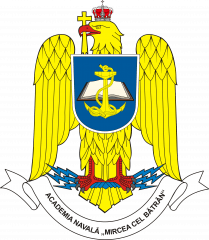 A3. Online meeting: course module on marine exploitation and organizational, Summer school and workshop details
- MARINTECH PROJECT -
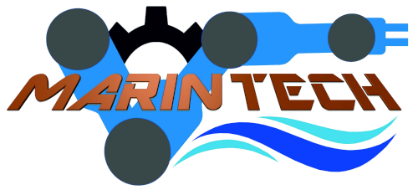 09.08.2022
Meeting agenda
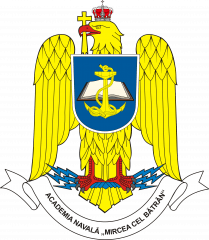 1. Curriculum implementation; 
2. C2- Short-time Training Staff Academy at NTNU;
3. C5 – Joint summer school at NTNU;
4. Workshop M1,M2;
5. Discussion
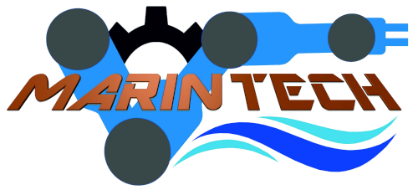 Curriculum implementation
Participants: NTNU, MBNA.
Course: "Intelligent technologies applied in the field of Oceanography and bathymetry
	Lecture: Prof. Bosneagu Romeo and prof. Dinu Atodiresei
Course: ”Machine learning applications in maritime industry”;
           Lecture: Prof. Guoyuan Li; Prof. Peihua Han
Course: ”Practical applications in marine robotics”
	Lecture: Prof. Guoyuan Li; Prof. Motoyasu Kanazawa.
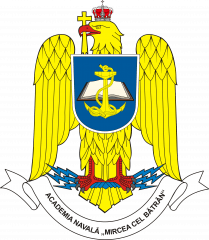 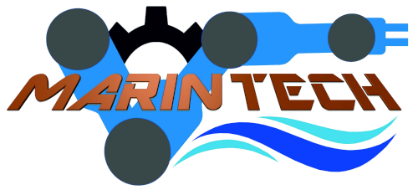 C2- Joint staf training event at NTNU
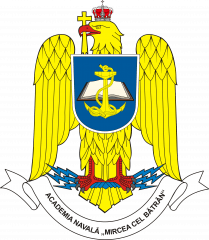 Time: September 19 – 23, 2022.
Place: NTNU, Norwey 
Participants: 5 teachers from NTNU and 5 teachers from MBNA.
Agenda: according to the description in the project;
Budget MBNA: individual support = 3.710 euro; travel =1.800 euro
Detail discussions.
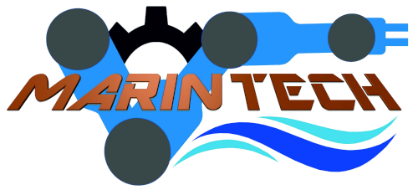 C5- Joint Summer School at NTNU
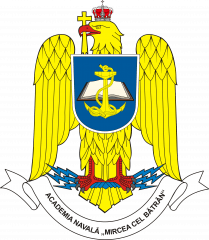 Time: September 05-09, 2022
Place: NTNU, Norway 
Participants: 10 students and 5 teacher from NTNU and 10 students and 5 teachers from MBNA.
Agenda: according to the description in the project;
Budget MBNA: teachers: individual support = 3.710 euro; travel =1.800 euro; students: individual support = 4060 euro; travel= 3600 euro
Detail discussions.
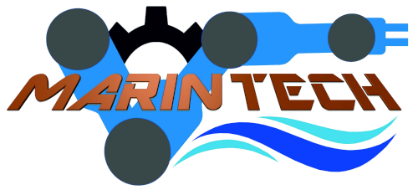 M1 Workshop at NTNU
Time: 27 September 2022
Place: NTNU, Norway
Participants: 20 participants from school and companies from Norway/ MBNA staff project - online.
Topic:
“Cooperation and partnerships between education and labor market on marine intelligent technologies in the North Sea area”
Agenda:  - presentation courses modules
			        -  presentation transnational meeting: C1 from MBNA, C2 and Summer school from NTNU; 
                    - intelligent technology presentations in the North Sea area.
Budget: 2000 euro.
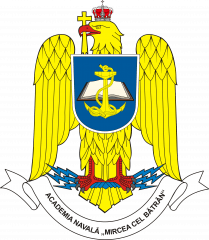 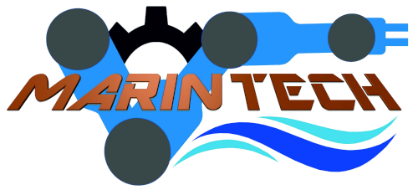 M2 Workshop at MBNA
Time: 27 September 2022
Place: MBNA, Romania
Participants: 20 participants from school and companies from Romania/ NTNU staff project - online.
Topic:
“Cooperation and partnerships between education and labor market on marine intelligent technologies in the Black Sea area”
Agenda:  - presentation courses modules
			        -  presentation transnational meeting: C1 from MBNA, C2 and Summer school from NTNU; 
				- intelligent technology presentations in the Black Sea area.
Budget: 2000 euro.
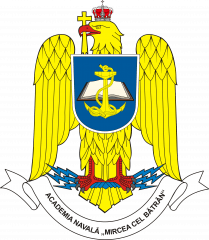 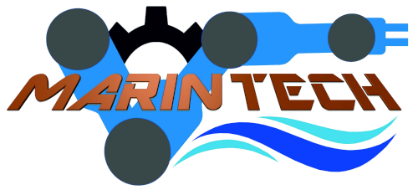